Ch. 2 Lesson 7Percent of a Number
I can find percent of a number using a percent proportion.
 
What does a percent look like in fraction form?
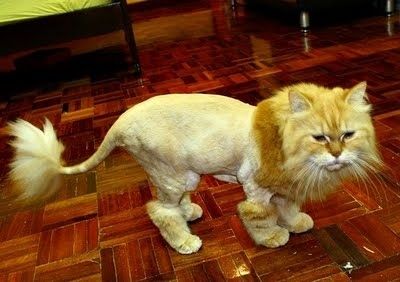 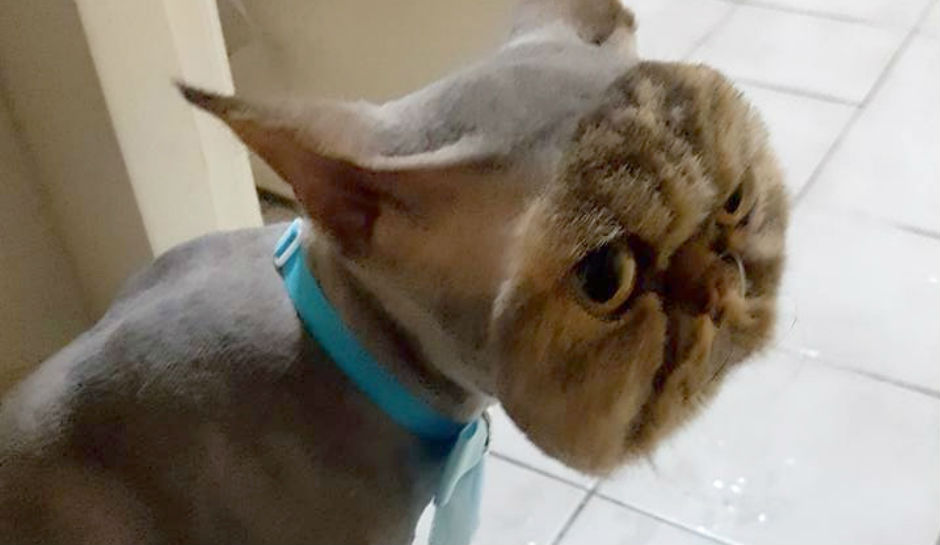 The Percent Proportion
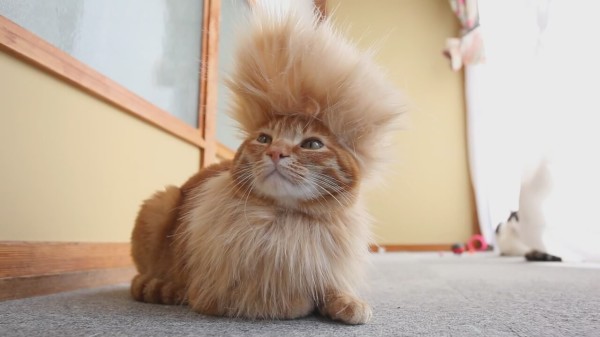 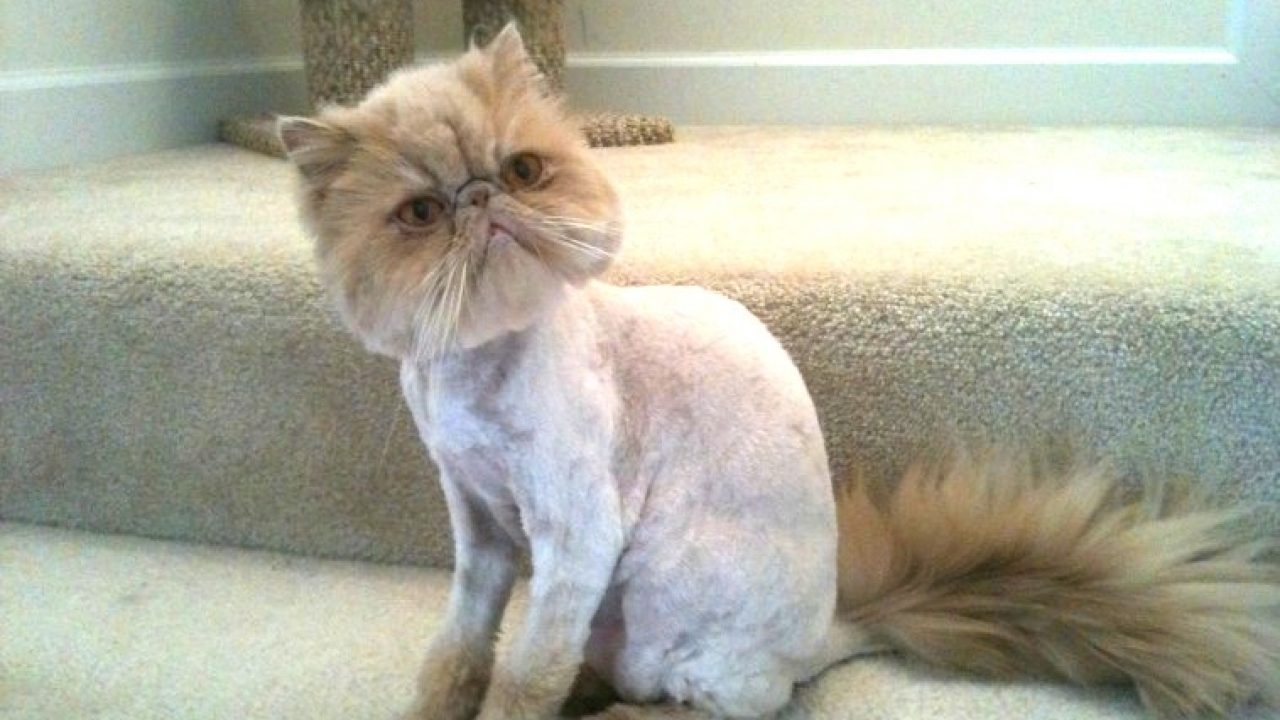 3 is 75% of 4.
How do I set up the percent proportion?
Example #1What comes before “is” is the part. What comes after “of” is the whole.% (on top of 100) is always set equal to the part.
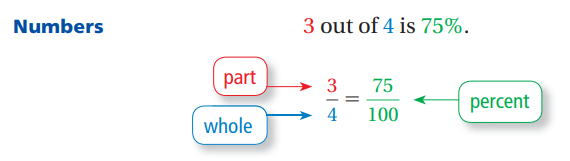 Example 1:
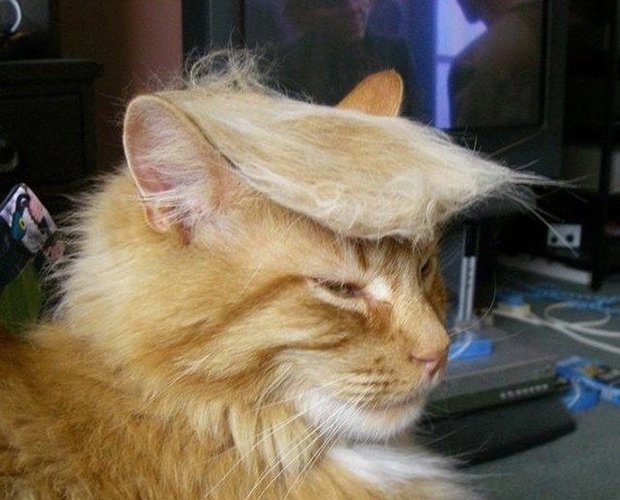 What is 90% of 20?
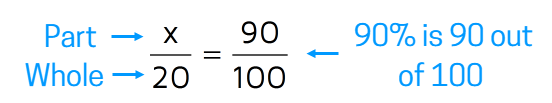 How do I use the Percent Proportion to find Percent of a Number? 
Example # 3               What is 24% of 150?









36 is 24% of 150
This makes sense because 36 is  30 x 4= 120 and 40 x 4= 160.
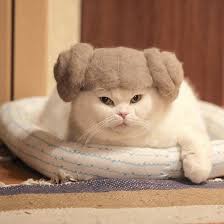 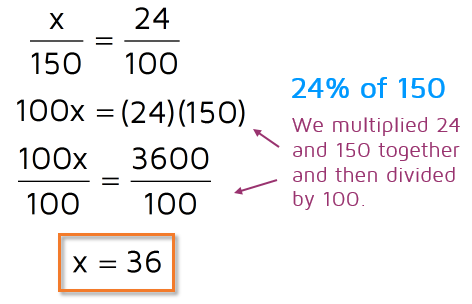 Steps
Cross multiply.


Divide by the number that is with the variable.

Fill your answer into the statement where it said “what” to see if it makes sense!
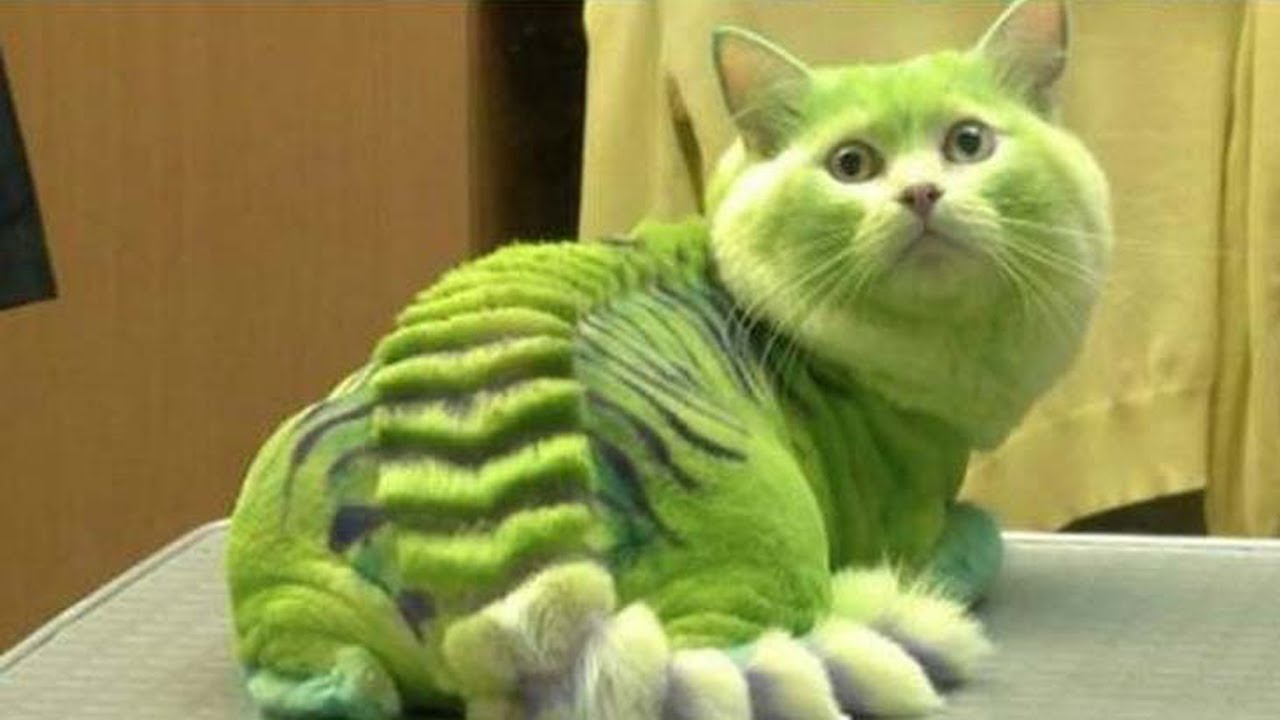 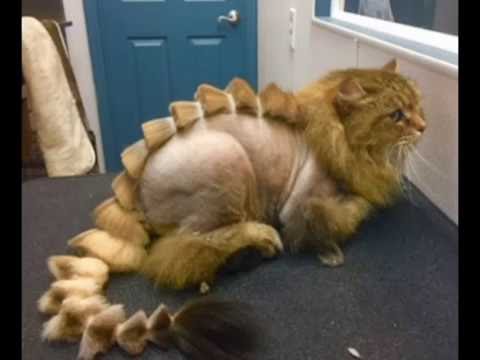 You Try!a. What is 30% of 26?                    b. What is 14% of 120?
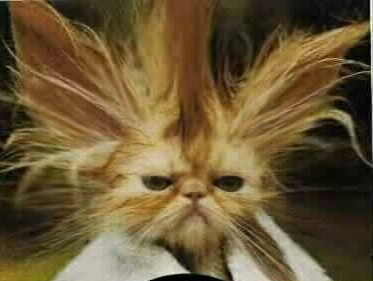 Partner Practice
Percent of a Number Solve and Color!Get your answers checked before you color!
Homework Time Ya’ll
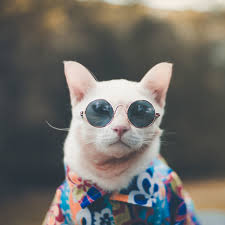 Finish your 
Solve and Color.
Full color for 
DAWG BUCKS!